كيف تذاكرين
كيف تذاكرين
الوحدة
8
الاسترخاء
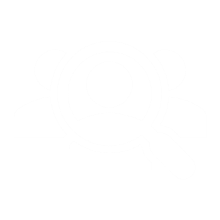 أ
ب
ج
التركيز
المثابرة
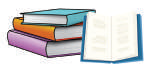 مهاراتي في الحياة
كيف تذاكرين
نشاط 1
الوحدة
8
نورة ومنى طالبتان خلوقتان و مجتهدتان في دراستهما
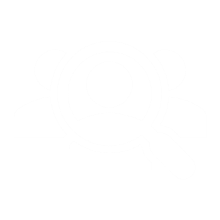 أ
أ
لاحظت منى تدني درجات صديقتها نورة في مستواها الشهري رغم حرصها الشديد على التفوق و مداومتها على المذاكرة , مما جعل منى ترشدها إلى الطريقة الصحيحة في المذاكرة
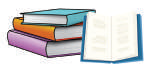 مهاراتي في الحياة
كيف تذاكرين
تجدنا  في جوجل
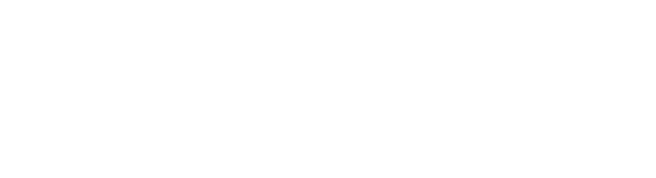 ما المقترحات التي قدمتها منى لمساعدة نورة على المذاكرة ؟
الوحدة
8
أن تختار المكان المناسب
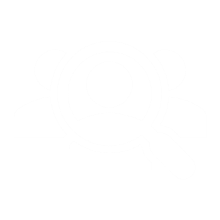 1
2
3
4
أن تختار الوقت المناسب
أن تلخص الأفكار المهمة في الدرس
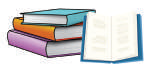 مهاراتي في الحياة
كيف تذاكرين
أن تسأل المعلمة عن الأسئلة الصعبة
المكان المناسب للمذاكرة
الشروط الواجب توفرها في مكان المذاكرة
أن يكون هادئاً ليساعد الطالب  على التركيز
الوحدة
8
1
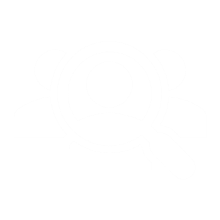 أن تكون الإضاءة جيدة , مناسبة للمذاكرة
2
أن تكون تهوية المكان جيدة
أن تتوافر أدوات الاستذكار
3
مهاراتي في الحياة
كيف تذاكرين
5
الأوقات المناسبة للمذاكرة
الوحدة
8
تحديد وقت مناسب للمذاكرة عن طريق وضع جدول زمني ينظم أوقاتك بين استذكار الدرس و أداء الواجبات و الاستمتاع باللعب أو ممارسة هوايتك المفضلة .
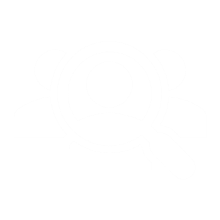 أ
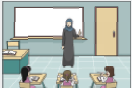 مهاراتي في الحياة
كيف تذاكرين
نشاط 2
الوحدة
8
ما الأسباب التي أدت إلى عدم إنجاز أحمد لواجباته المدرسية ؟
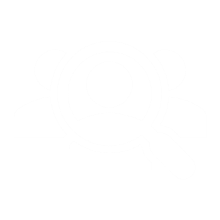 أ
-
ب
-
الجواب : أنه كان يتلهى بمشاهدة التلفاز واللعب مع أخته الصغيرة
برأيك ما الذي ينبغي أن تفعله أم أحمد ليؤدي واجباته المدرسية بجدّ واجتهاد ؟
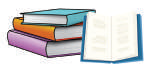 مهاراتي في الحياة
كيف تذاكرين
الجواب :أن تختار الوقت المناسب للمذاكرة بعيداً عن التلفاز وتبعد أخته عنه وقت المذاكرة
الطريقة الصحيحة للمذاكرة
الوحدة
8
دوّني واجباتك المنزلية في مفكرة خاصة , و ضعي علامة عند الانتهاء من كل واجب
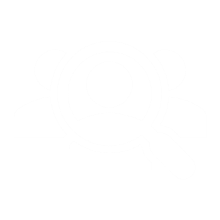 أ
-
ب
-
ابدئي بالواجبات التي هي أكثر صعوبة , لأن ذهنك يكون صافياً
قسّمي الوقت إلى ساعات منفصلة يتخللها أوقات للراحة
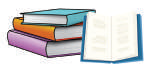 مهاراتي في الحياة
إذا شعرت بالملل من إحدى المواد فعليك إبدال المادة بأخرى , ثم العودة إلى الدرس
الذي تركته مرة أخرى, أو يمكنك ممارسة الرياضة الخفيفة أو تغيير مكان المذاكرة.
كيف تذاكرين
نشاط 3
الوحدة
8
في الشكل الآتي وقعت سارة في بعض الأخطاء أثناء المذاكرة , اكتشفي تلك الأخطاء ثم ساعديها على المذاكرة  بطريقة صحيحة .
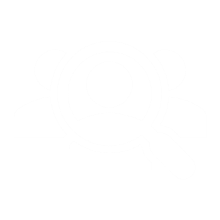 أ
-
ب
-
-
الأخطاء :
- تناول الأكل أثناء المذاكرة , - عدم التركيز في المذاكرة
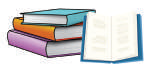 مهاراتي في الحياة
الطريق الصحيحة :
كيف تذاكرين
-أن تخصص وقتاً للأكل و وقتاً للمذاكرة 
 
-أن تصفي ذهنها للمذاكرة
انتهى الدرس
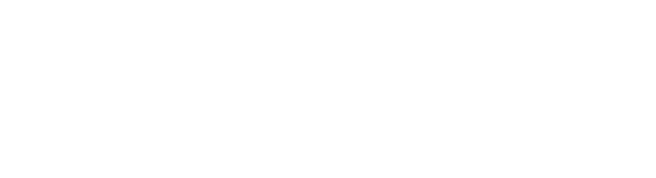 جميع الحقوق محفوظة لموقع حلول اون لاين يحق لك الاستخدام والتعديل عليها كما تشاءلكن يحرم بيعها او نشرها في المواقع الاخرى